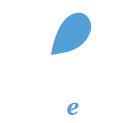 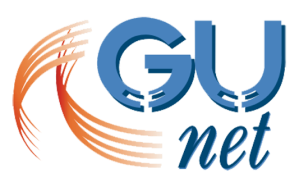 Ανάπτυξη ηλεκτρονικών μαθημάτων στην πλατφόρμα Open eClass
Εργαλεία Ενημέρωσης, Επικοινωνίας και Συνεργασίας

Εργαλείο «Wiki»: Επεξεργασία wiki
Επεξεργασία wiki
Για να επεξεργαστείτε ένα Wiki, κάντε κλικ στον τίτλο του.
Επεξεργασία wiki (1/2)
Μετά επιλέξτε «Αλλαγή της σελίδας» από την αναδυόμενη λίστα των διαθέσιμων ενεργειών του wiki.
Επεξεργασία wiki (1/2)
Αμέσως σας εμφανίζεται το περιεχόμενο της σελίδας του wiki το οποίο μπορείτε να συμπληρώσετε ή να διορθώσετε. Χρησιμοποιήστε τα εικονίδια του ενσωματωμένου κειμενογράφου για να μορφοποιήσετε το κείμενό σας.
Δημιουργία συνδέσμου (1/2)
Σημειώστε ότι μπορείτε να δημιουργήστε έναν σύνδεσμο (επιλέγοντας το κείμενο σας και κάνοντας κλικ στο εικονίδιο του συνδέσμου) προς μια καινούρια σελίδα του wiki την οποία θα δημιουργήσετε στη συνέχεια.
Δημιουργία συνδέσμου (2/2)
Η ίδια ενέργεια μπορεί να γίνει βάζοντας τη λέξη που θέλετε να λειτουργεί ως σύνδεσμος ανάμεσα σε αγκύλες (πχ. Στην πρόταση «Ο όρος [Web 2.0] είναι» η λέξη «Web 2.0» είναι σύνδεσμος και κάνοντας κλικ πάνω της δημιουργείται αυτόματα από το σύστημα μια νέα σελίδα στο wiki με το όνομα Web 2.0).
Ολοκλήρωση επεξεργασίας
Αφού ολοκληρώσετε την επεξεργασία του περιεχομένου της σελίδας του wiki, κάντε κλικ στο κουμπί με την ένδειξη «Αποθήκευση», για να αποθηκευθούν οι αλλαγές σας.
Σημείωμα Αναφοράς
Copyright Ακαδημαϊκό Διαδίκτυο – Gunet 2015. «Ανάπτυξη Ηλεκτρονικών Μαθημάτων  στην Πλατφόρμα Open eClass. Εργαλεία Ενημέρωσης, Επικοινωνίας και Συνεργασίας. Εργαλείο «Wiki»: Επεξεργασία Wiki». Έκδοση: 1.0. Αθήνα 2015. Διαθέσιμο από τη δικτυακή διεύθυνση: http://eclass.gunet.gr/courses/TELEGU497/ .
Σημείωμα Αδειοδότησης
Το παρόν υλικό διατίθεται με τους όρους της άδειας χρήσης Creative Commons Αναφορά, Μη Εμπορική Χρήση Παρόμοια Διανομή 4.0 [1] ή μεταγενέστερη, Διεθνής Έκδοση.   Εξαιρούνται τα αυτοτελή έργα τρίτων π.χ. φωτογραφίες, διαγράμματα κ.λ.π.,  τα οποία εμπεριέχονται σε αυτό και τα οποία αναφέρονται μαζί με τους όρους χρήσης τους στο «Σημείωμα Χρήσης Έργων Τρίτων».
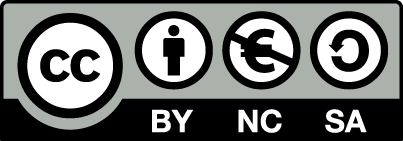 [1] http://creativecommons.org/licenses/by-nc-sa/4.0/ 

Ως Μη Εμπορική ορίζεται η χρήση:
που δεν περιλαμβάνει άμεσο ή έμμεσο οικονομικό όφελος από την χρήση του έργου, για το διανομέα του έργου και αδειοδόχο
που δεν περιλαμβάνει οικονομική συναλλαγή ως προϋπόθεση για τη χρήση ή πρόσβαση στο έργο
που δεν προσπορίζει στο διανομέα του έργου και αδειοδόχο έμμεσο οικονομικό όφελος (π.χ. διαφημίσεις) από την προβολή του έργου σε διαδικτυακό τόπο

Ο δικαιούχος μπορεί να παρέχει στον αδειοδόχο ξεχωριστή άδεια να χρησιμοποιεί το έργο για εμπορική χρήση, εφόσον αυτό του ζητηθεί.